The Four Steps of Art Criticism
[Speaker Notes: Lesson #1]
Spend the next 10 minutes writing about this painting.
Get image from http://www.moma.org/learn/moma_learning/1168-2
Salvador Dalí, The Persistence of Memory, 1931
[Speaker Notes: Get image from http://www.moma.org/learn/moma_learning/1168-2 for your personal, classroom use. 

Because this image copyright protected, you will need to pull them and copy them to your PowerPoint for your own personal educational use. 
PC Instructions: Find the image using the link provided, right click the image, and then click “Copy.” On the PowerPoint page, right click, and select “Paste.” Resize as needed.]
Discuss
Description
Analysis
Interpretation
Evaluation
What is the value of using the four steps of art 
criticism when looking at art?
[Speaker Notes: This can be assigned in class or as a homework assignment.]
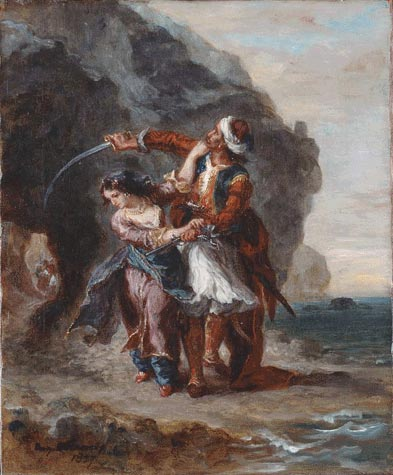 Step One: Description
Description
Objectively describe  the contents and  physical characteristics of the artwork
Do not interpret or discuss the elements and principles of art at this stage
Eugène Delacroix, Selim and Zuleika, 1857
[Speaker Notes: Have students do each step with this painting.]
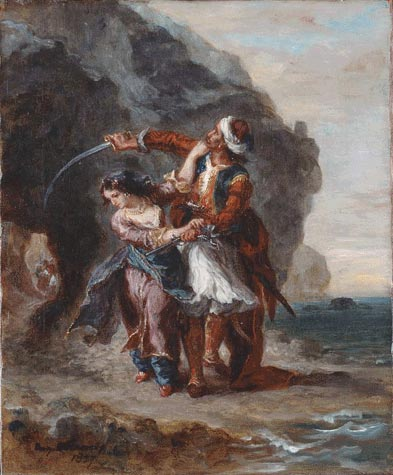 Step Two: Analysis
Analyze the composition
Use the elements and principles to guide your looking
Elements of Art: Line, Shape, Color, Texture, Value, Space, Form
Principles of Design: Rhythm, Emphasis, Unity, Movement, Variety, Pattern, Proportion, Balance
Description
Eugène Delacroix, Selim and Zuleika, 1857
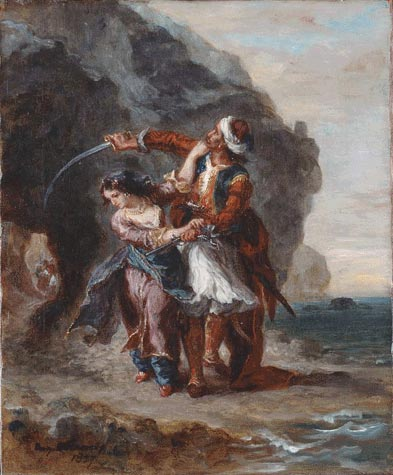 Step Three: Interpretation
What does the artwork mean? What is the artist trying to say?
Describe the story, meaning, message, idea, mood, and/or feelings in the artwork.
Historical and art historical relationships
Opinions backed up by evidence from the artwork.
Description
Eugène Delacroix, Selim and Zuleika, 1857
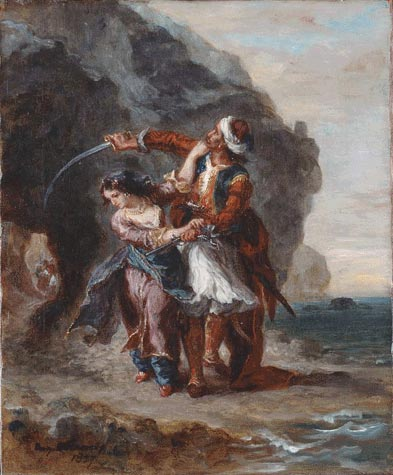 Step Four: Evaluation
Description
Your judgment about the artwork
What is effective or ineffective in the work?
What is the artwork’s value?
Opinion supported by evidence in the artwork.
Eugène Delacroix, Selim and Zuleika, 1857
Review
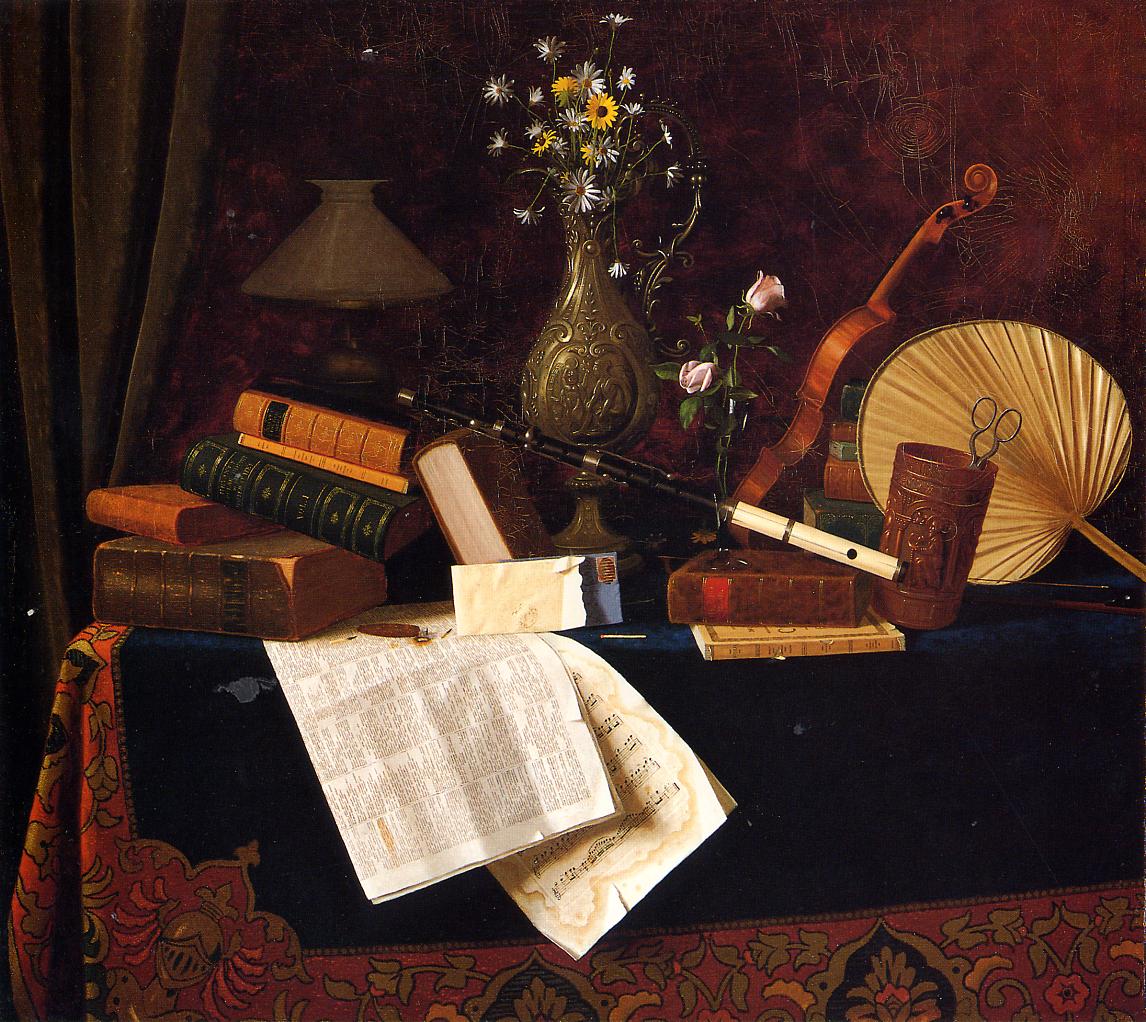 There are many diagonal lines that move our eye through the painting.
Which step does the statement above fall in?

Description
Analysis
Interpretation
Evaluation
William Harnatt, Ease, 1887
[Speaker Notes: Analysis]
Review
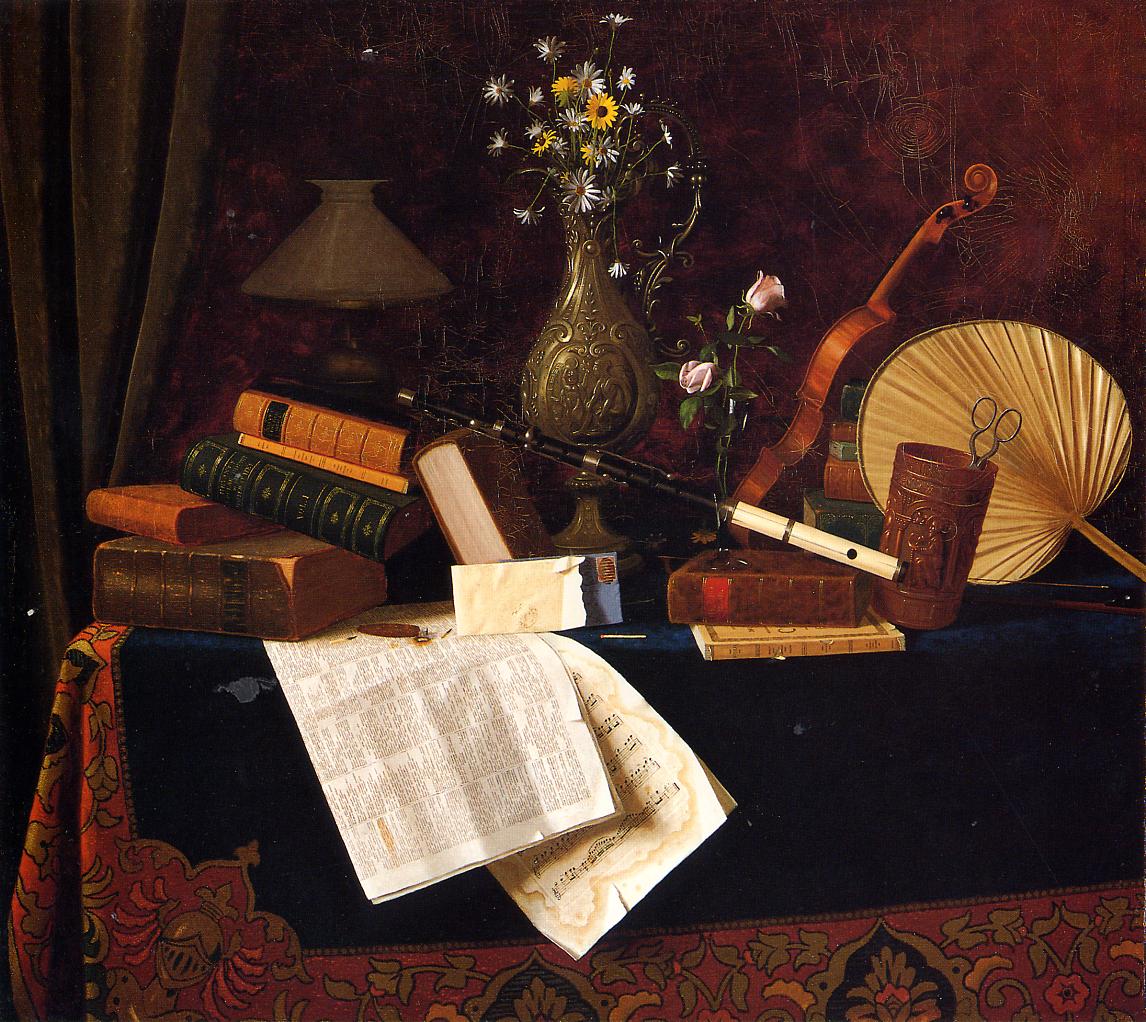 The contrast of the bright white paper in the center creates emphasis to that spot.
Which step does the statement above fall in?

Description
Analysis
Interpretation
Evaluation
William Harnatt, Ease, 1887
[Speaker Notes: Analysis]
Review
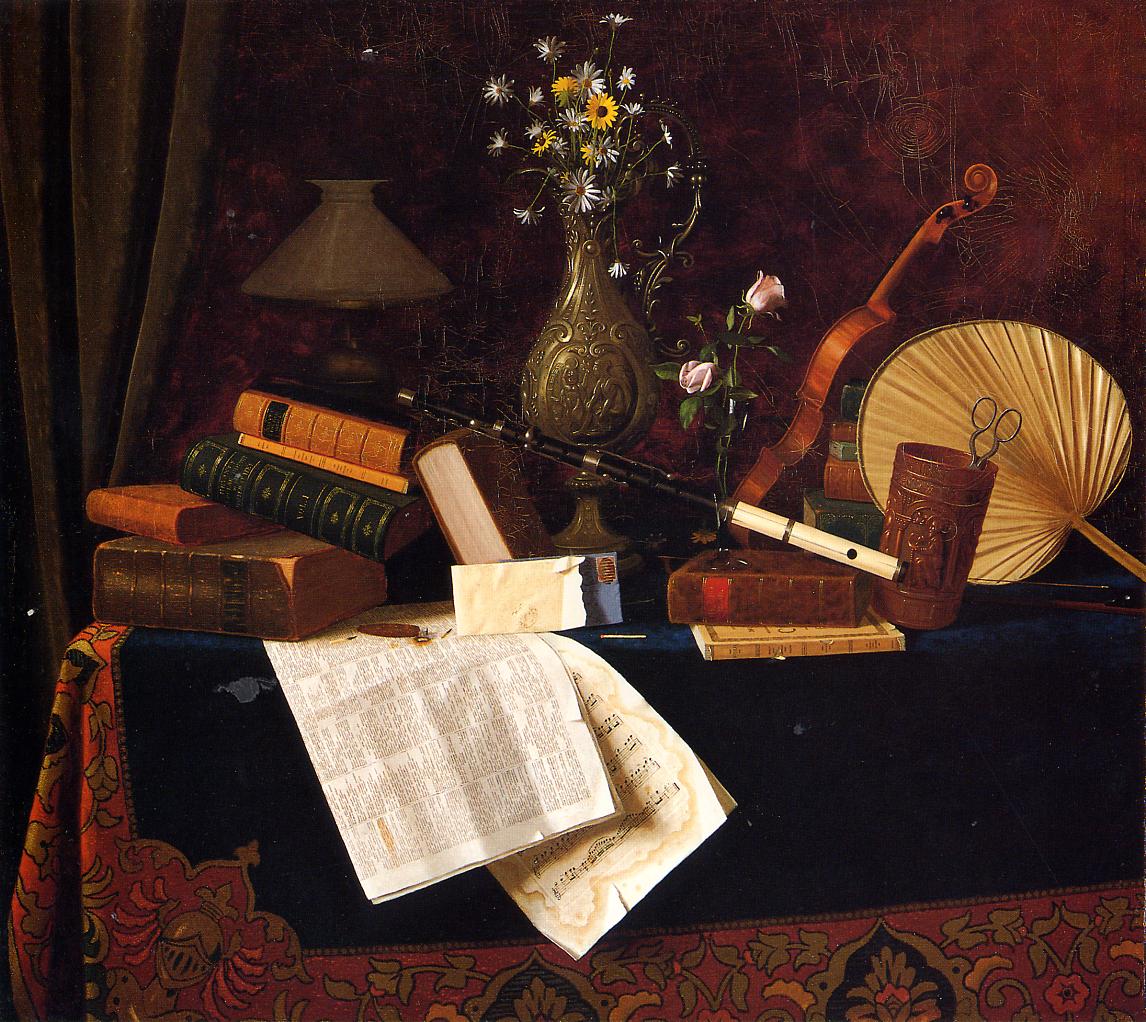 The contents of the table suggest that the person who owns these objects enjoys music, reading, and is wealthy.
Which step does the statement above fall in?

Description
Analysis
Interpretation
Evaluation
William Harnatt, Ease, 1887
[Speaker Notes: Interpretation]
Review
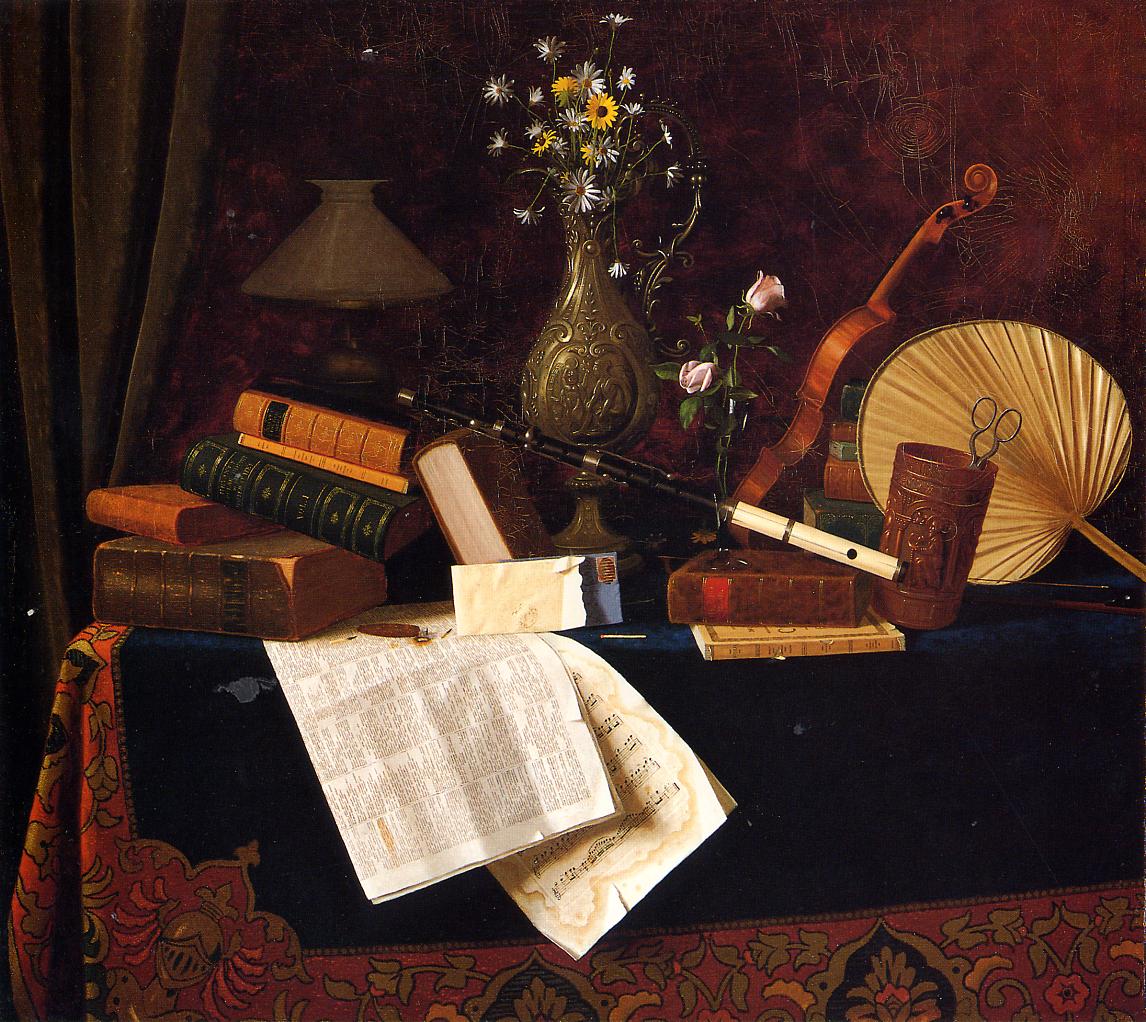 A tapestry-covered table holds musical instruments, sheet music, books, lamps, flowers, an envelope, a lit cigar, and a fan.
Which step does the statement above fall in?

Description
Analysis
Interpretation
Evaluation
William Harnatt, Ease, 1887
[Speaker Notes: Description]
Review
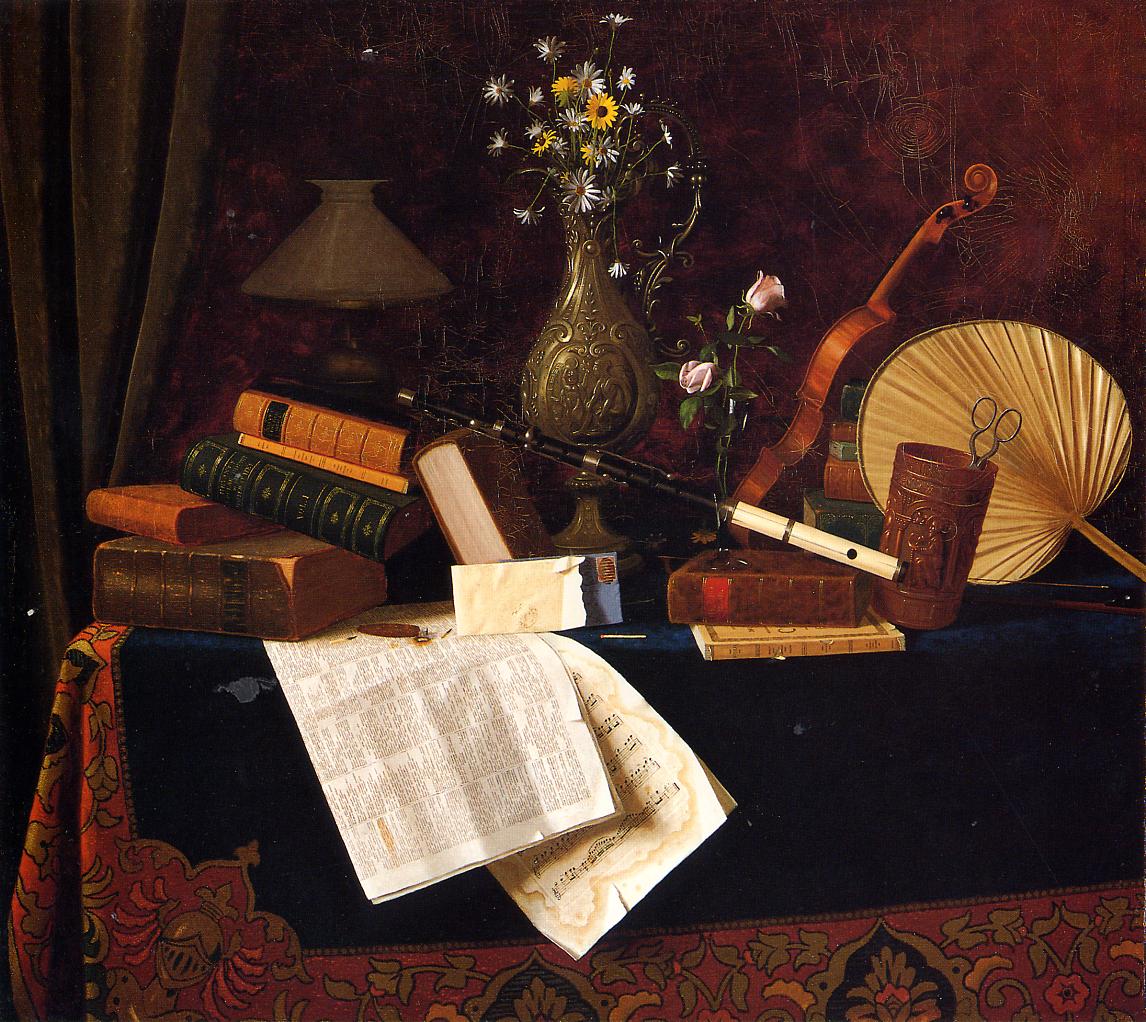 The artist is skilled at creating a realistic effect. It looks like we could reach out and grab the items from the table!
Which step does the statement above fall in?

Description
Analysis
Interpretation
Evaluation
William Harnatt, Ease, 1887
[Speaker Notes: Evaluation]
Review
The colors and lines of this artwork make me feel sad. The swirls remind me of the way my chest feels when I am anxious.
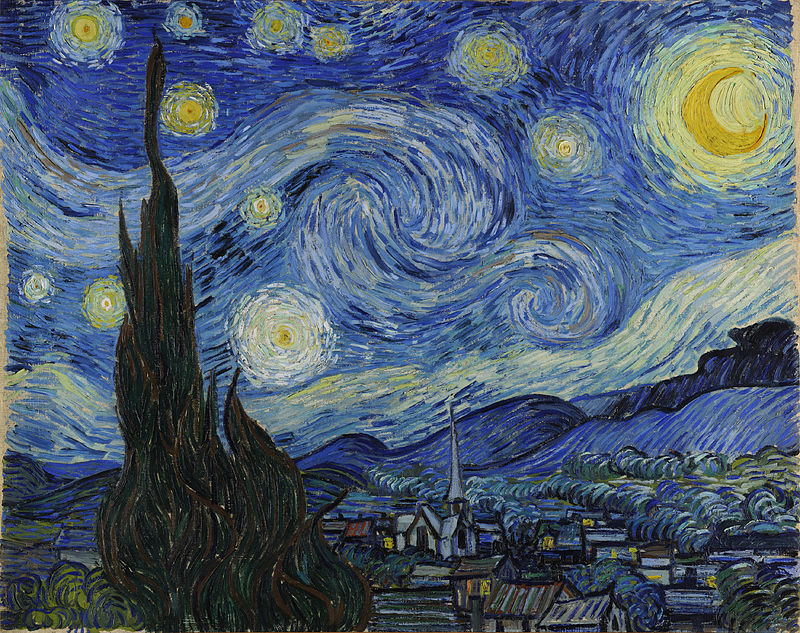 Which step does the statement above fall in?

Description
Analysis
Interpretation
Evaluation
Vincent van Gogh, The Starry Night, 1889
[Speaker Notes: Interpretation]
Review
This is my favorite painting. It is so beautiful!
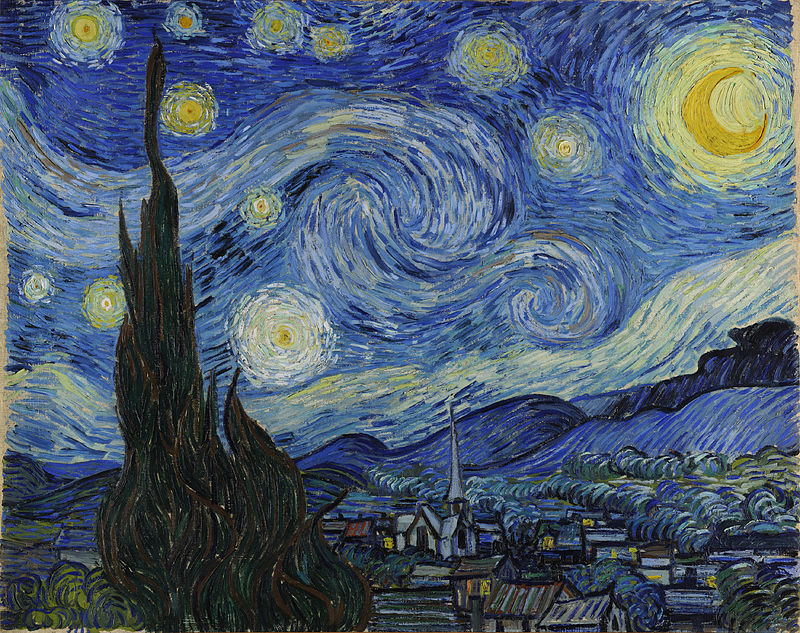 Which step does the statement above fall in?

Description
Analysis
Interpretation
Evaluation
Vincent van Gogh, The Starry Night, 1889
[Speaker Notes: Evaluation]
Review
The lines flow up the Cyprus tree through the swirls in the sky then back down to the mountains which then return to the Cyprus tree.
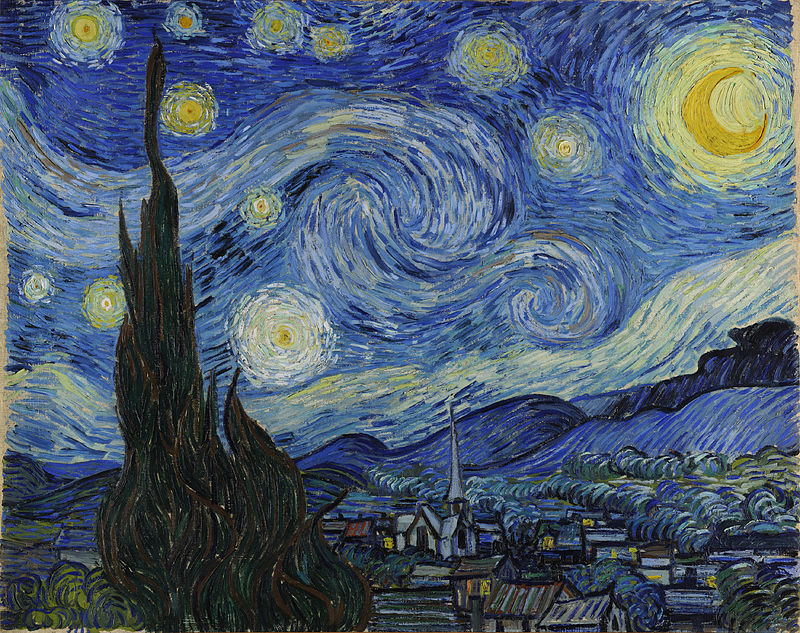 Which step does the statement above fall in?

Description
Analysis
Interpretation
Evaluation
Vincent van Gogh, The Starry Night, 1889
[Speaker Notes: Analysis]
Review
I want to buy a poster of this and hang it on my wall.
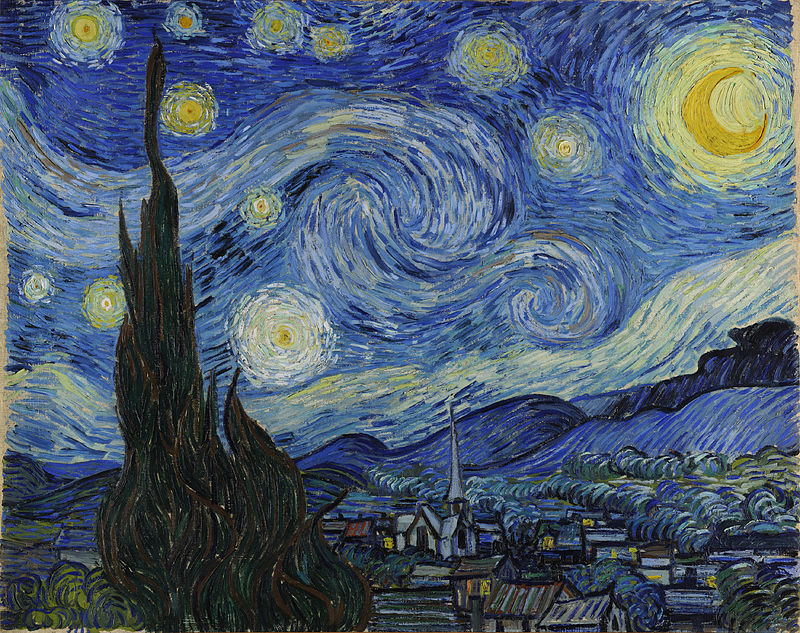 Which step does the statement above fall in?

Description
Analysis
Interpretation
Evaluation
Vincent van Gogh, The Starry Night, 1889
[Speaker Notes: Evaluation]
Review
There are 4 guys sitting around a table. They are gesturing with their hands. One guy is about to stand up.
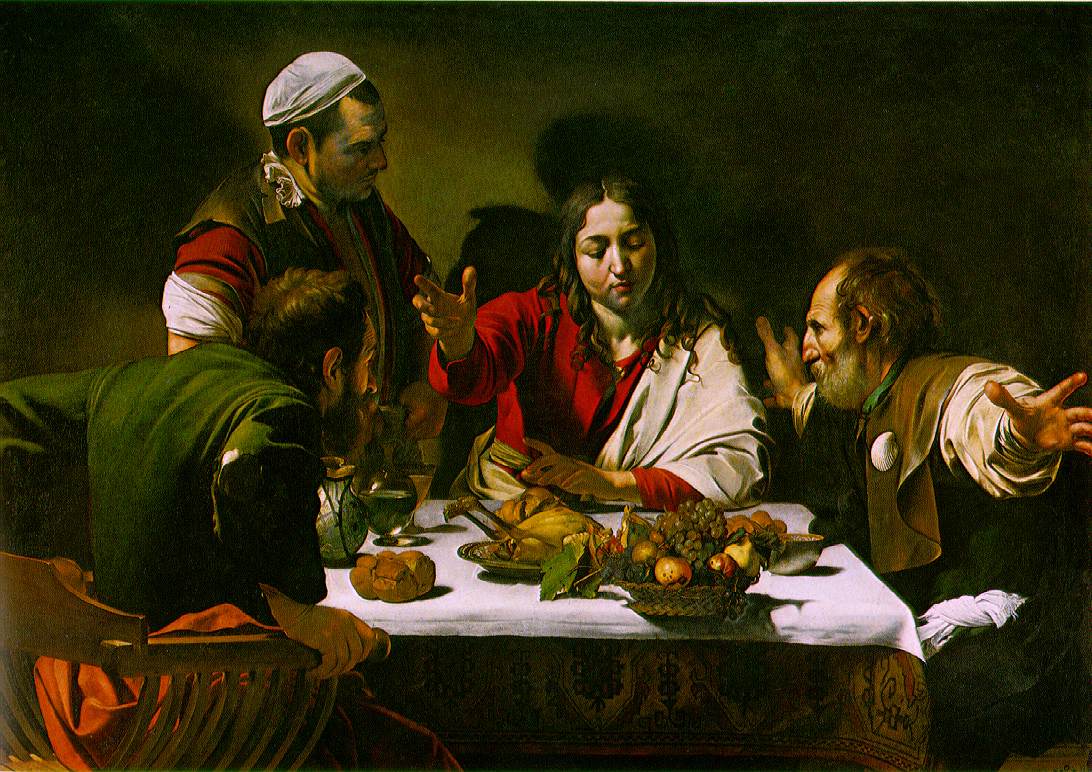 Which step does the statement above fall in?

Description
Analysis
Interpretation
Evaluation
Caravaggio, Supper at Emmaus, 1601
[Speaker Notes: Description]
Review
I can tell this was painted in the Baroque time period because of the light, lines, and scruffy people.
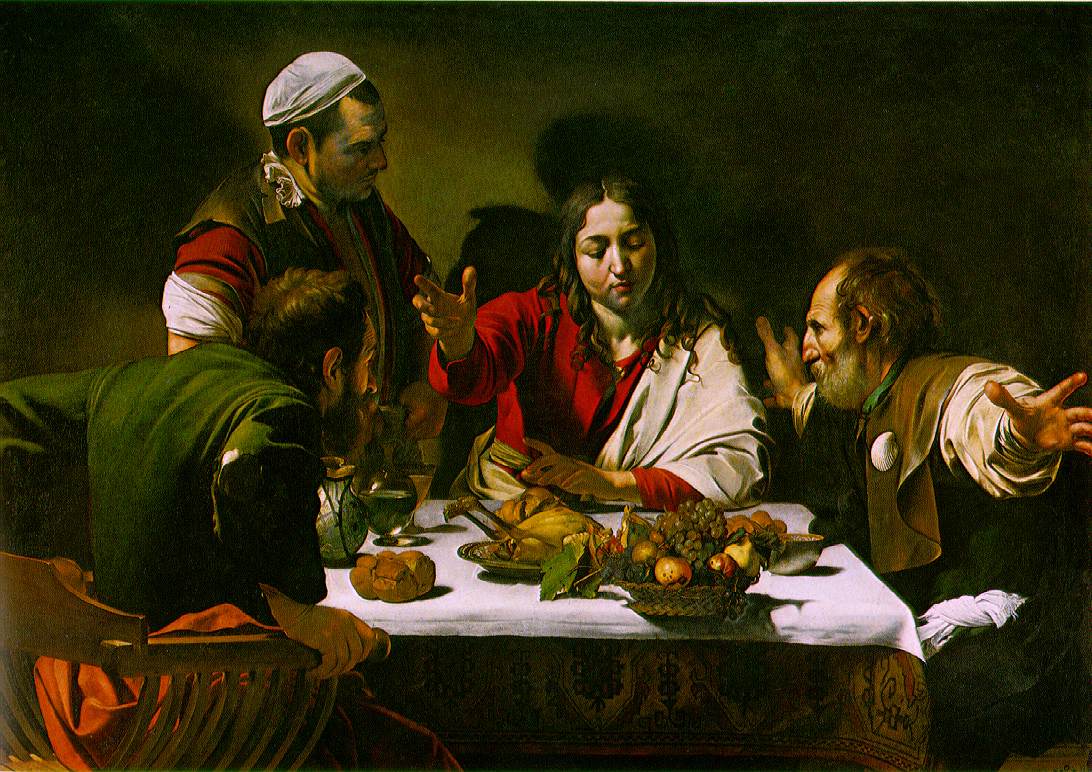 Which step does the statement above fall in?

Description
Analysis
Interpretation
Evaluation
Caravaggio, Supper at Emmaus, 1601
[Speaker Notes: Interpretation]
Review
The guys are disheveled looking. They have mismatched clothes, holes in their sleeves, and they are not clean-shaven.
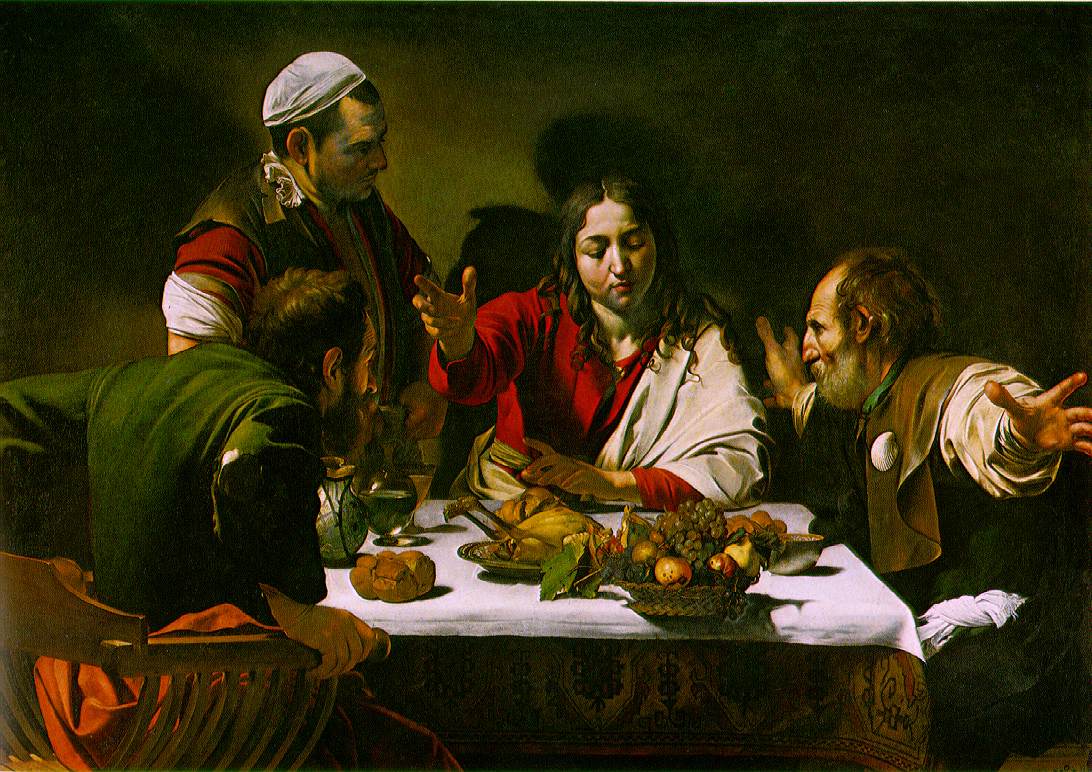 Which step does the statement above fall in?

Description
Analysis
Interpretation
Evaluation
Caravaggio, Supper at Emmaus, 1601
[Speaker Notes: Description]
Review
The artist used foreshortening to make it look like the limbs are coming out at us.
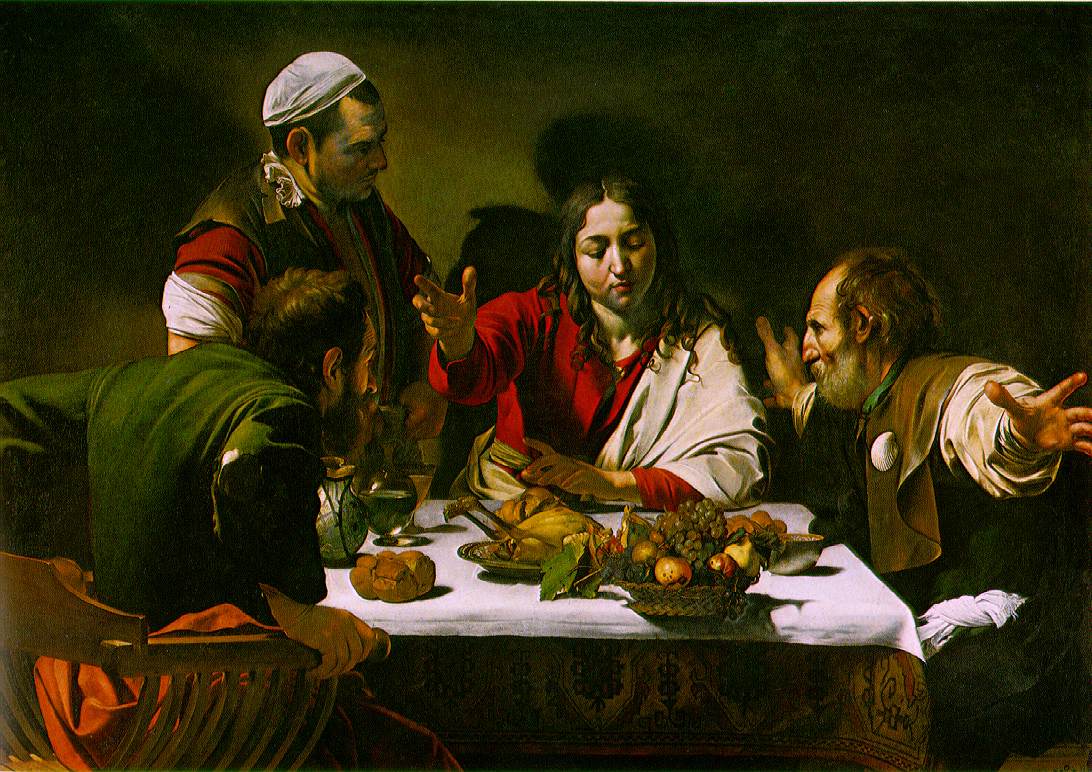 Which step does the statement above fall in?

Description
Analysis
Interpretation
Evaluation
Caravaggio, Supper at Emmaus, 1601
[Speaker Notes: Analysis]
Review
The composition is closed-in and intimate.  The dramatic lighting pulls us in even more.
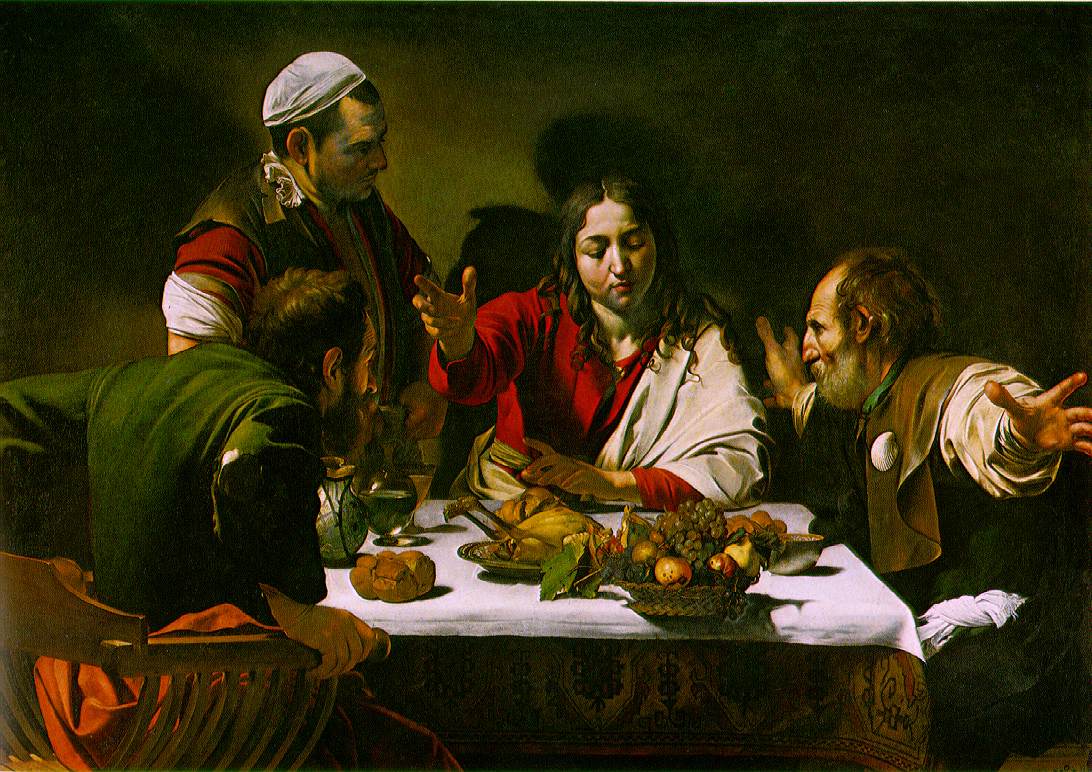 Which step does the statement above fall in?

Description
Analysis
Interpretation
Evaluation
Caravaggio, Supper at Emmaus, 1601
[Speaker Notes: Analysis]
Practice
Go back to your writing from the beginning of class about Dali’s Persistence of Memory.
Mark each statement you wrote about the painting with one of the following notations.
D for Description
A for Analysis
I for Interpretation
E for Evaluation
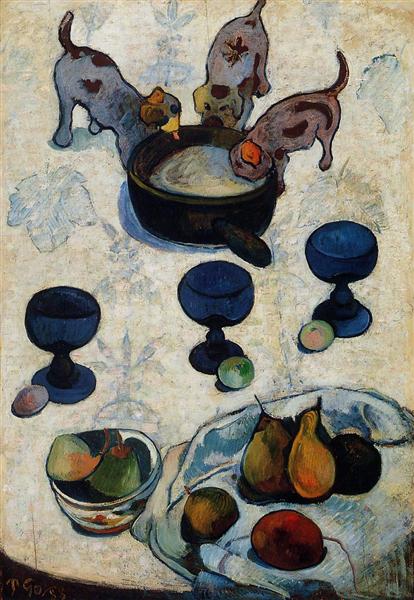 Art Criticism Quiz
Look at this 
artwork and do 
the activity on 
your paper.
Paul Gauguin, Still Life with Three Puppies, 1888
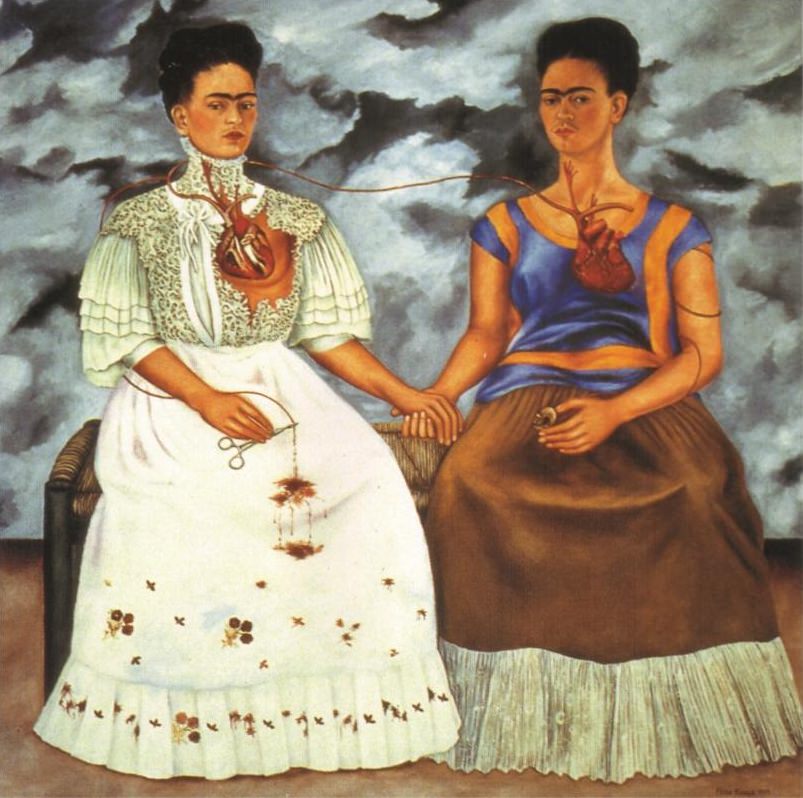 Frida Kahlo, Two Fridas, 1939
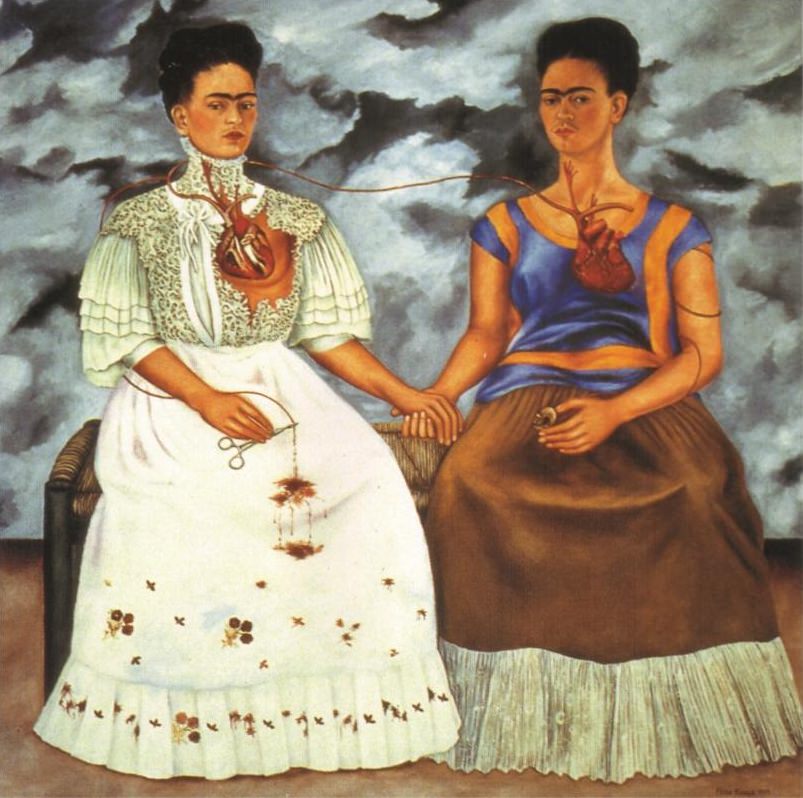 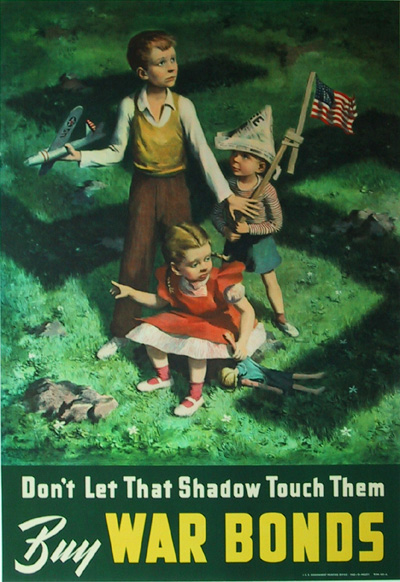 Lawrence Beall Smith, Don’t Let That Shadow Touch Them, 1942
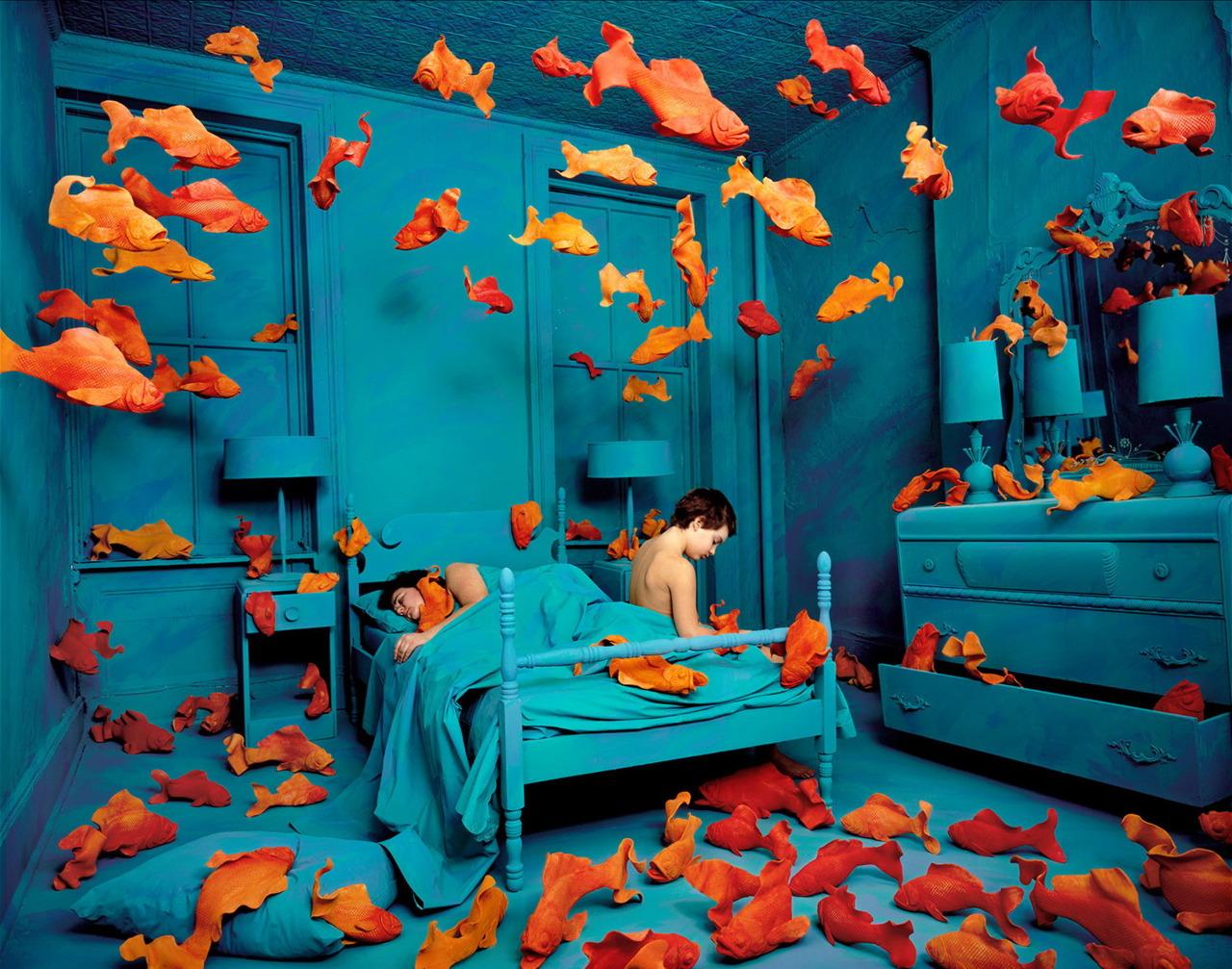 Sandy Skoglund, Revenge of the Goldfish, 1981
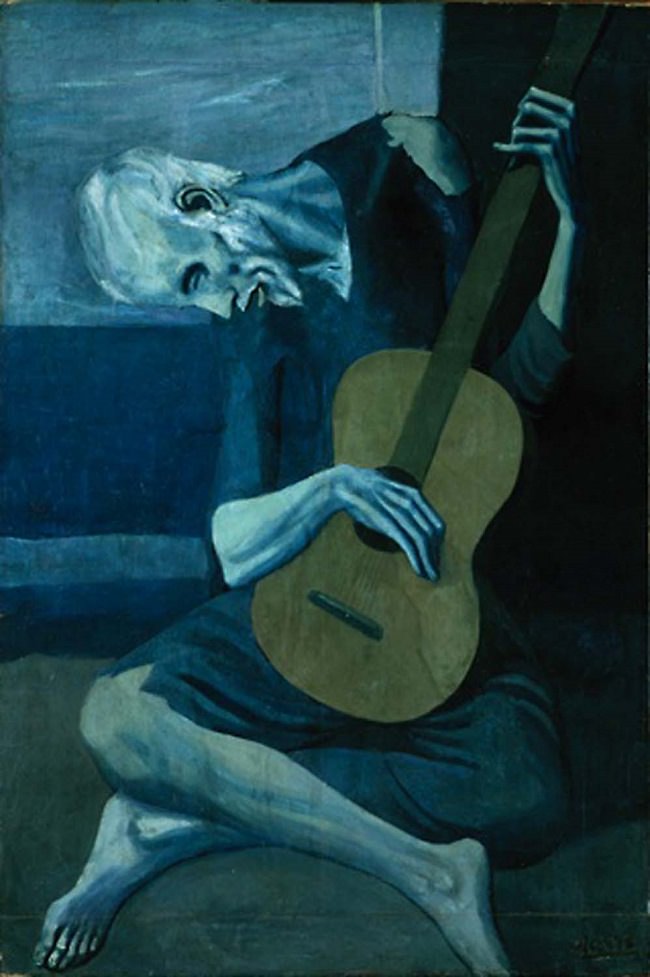 Pablo Picasso, The Old Guitarist, 1904
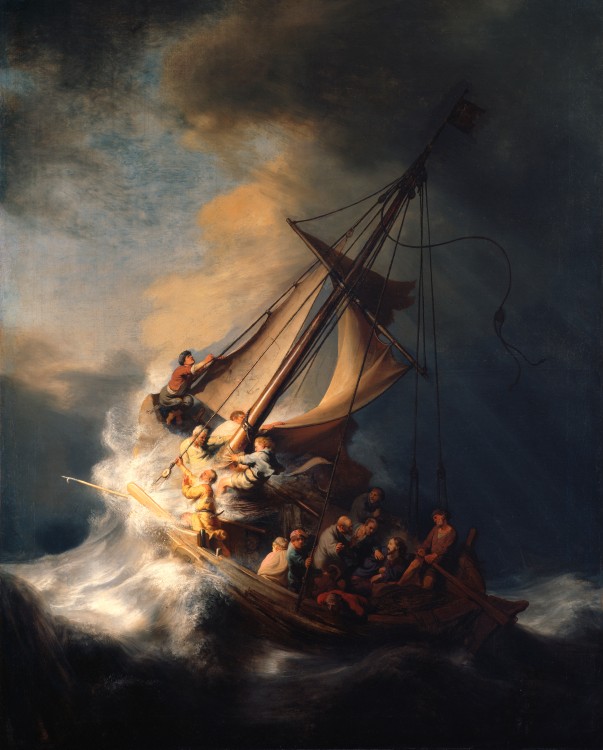 Rembrandt, The Storm on the Sea of Galilee, 1633
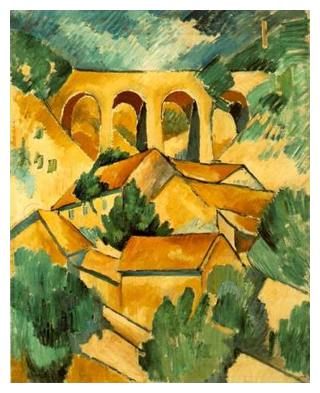 Viaduct At L'Estaque
Georges Braque
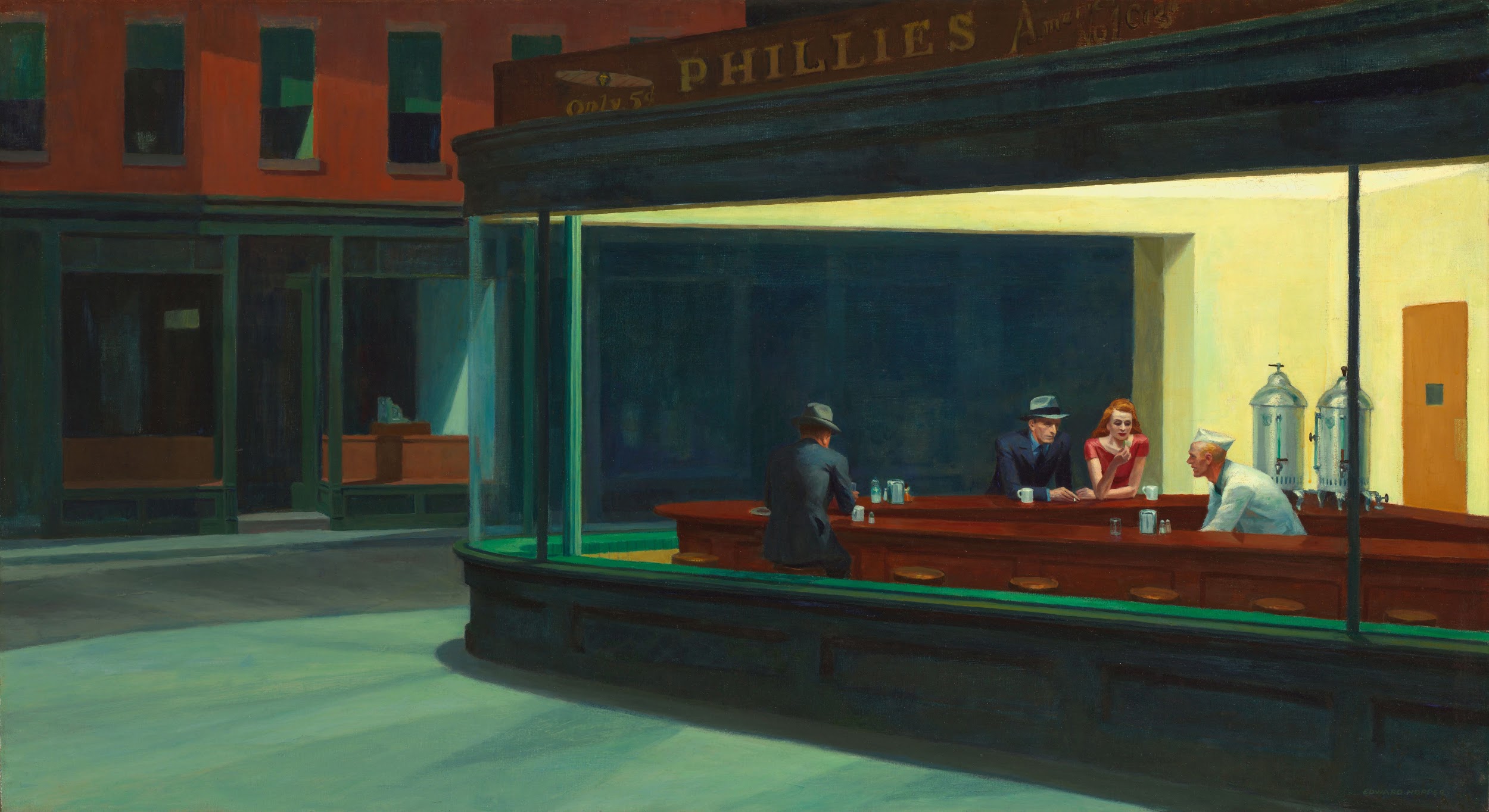 Nighthawks Edward Hopper